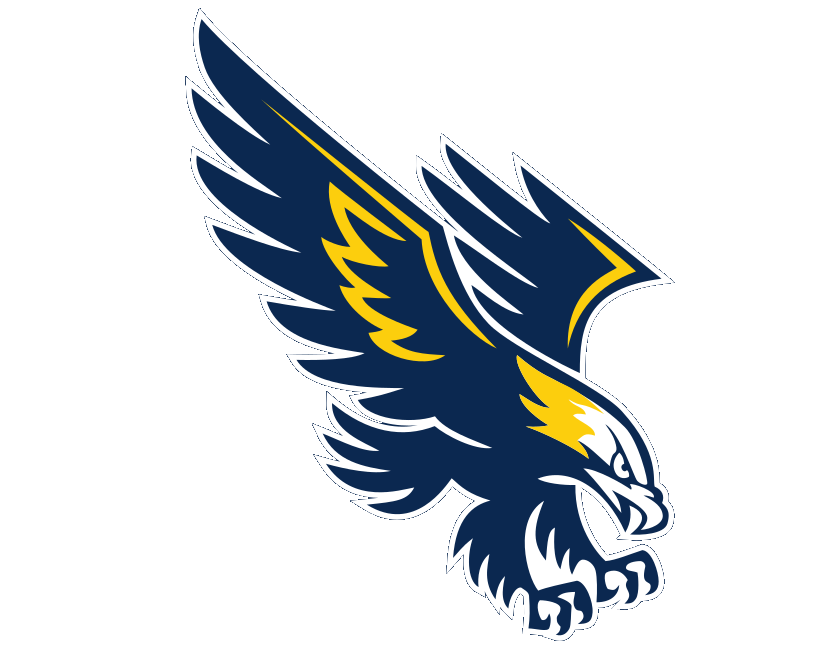 Yoncalla School District
2023 Integrated Application Presentation
1
[Speaker Notes: Suggestion:  Add district/applicant logo]
Contents
Purpose of Presentation
Background & Context
Plan Inputs
Plan Overview 
What’s Next 
Questions & Comments
2
[Speaker Notes: Explain that ‘’plan’’ includes your application, budget, and all materials submitted under the IG]
Purpose for Presentation
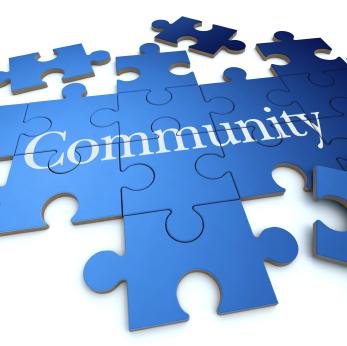 To share what was prioritized in the plan given the range of inputs
To explain how the plan was developed 
To hear additional feedback on the plan now that it has been developed
3
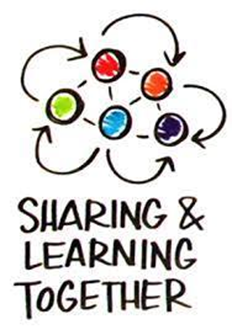 Background
Integration effort was responsive to requests from educational leaders and state legislators 
Combined processes for community engagement, needs assessment, planning, budgeting and evaluation for 6 programs
Designed to reduce burden and redundancies and improve the framework by which progress can be measured over time
4
Six Programs & Common Goals
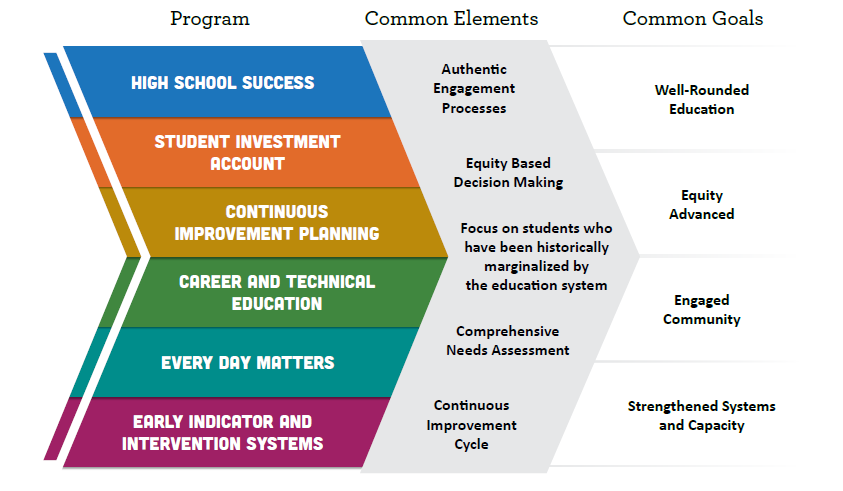 5
Summary of Program Purposes
High School Success (HSS) - Systems to improve graduation rates and college/career readiness.
Student Investment Account (SIA) - To meet students’ mental health, behavioral needs and increase academic achievement/reduce disparities for student focal groups. 
Continuous Improvement Planning (CIP) - A process involving educator collaboration, data analysis, professional learning and reflection - toward improved outcomes for students and especially students experiencing disparity.  
Career and Technical Education - Perkins V (CTE) - Improving access and participation in education and training programs that prepare learners for high-wage, high-skill, in-demand careers. 
Early Indicator and Intervention System (EIIS) - The development of a data collection and analysis system, in which educators collaborate, to identify supports for students.
Every Day Matters - (EDM) - Embedded across the five other programs, focusing attention on student engagement, school culture, climate/safety & culturally sustaining pedagogy.
6
[Speaker Notes: Link to Integrated Guidance
Focal Student Groups:
Students of color;
Students with disabilities; 
Emerging bilingual students; 
Students navigating poverty, homelessness, and foster care;
Migrant students;
Students with experience of incarceration or detention;
LGBTQ2IA+ students;
Students recently arrived;
Other students who have historically experienced academic disparities.]
Community Engagement Highlights
As a parent/guardian, the following priority areas are most important:
7
[Speaker Notes: Speaker Notes:
Critical in sharing information about engagement with focal groups is care about ensuring privacy and safety (additional notes below).
Detail which focal groups your district team engaged with. 
Describe a few of the strategies and activities you used to engage with the community. Additional slides may be added with photos or other artifacts. 
Summarize key learnings from engagement and how that information was used when assessing needs and considering priorities for planning.

Notes on Safety/Privacy
Since many focal groups have historically and/or are currently experiencing incidents of violence and harm due to their identities, special care must be taken when undertaking engagement efforts with these groups. For LGBTQ2SIA+ students, it is important to not inadvertently out a student’s sexual orientation or gender identity when they may otherwise not be out to their family, peers, and/or some school staff. Migrant students and emergent bilingual students and their families should not have immigration status, refugee status, or other information become public. This is particularly important in communities that have experienced unwelcoming or traumatic events against undocumented immigrants. 

An excellent resource to consider when planning engagement efforts and sharing with the community, such as at board meetings, is the ODE Ensuring Focal Student Group Safety and Privacy resource. In one example, working with a trusted community partner or intermediary is recommended as a strategy to gather  and share back student feedback in a safe manner. 

In many cases, the data that is needed to make assessments about plan creation and implementation does not need to include identifiers like name, place, grade level, etc. Patterns from the data collection can still be analyzed and reported upon in a board meeting without these identifiers.

Above all, it is critical to maintain confidentiality, ensure that your data security practices are maintained, and to honor any agreements you made in the engagement space, (for example not sharing any stories or anecdotes that were expressed.)]
Needs Assessment Highlights
Tribal Consultation:
On January 11th 2023 there was a meeting with Kalapuya elder Esther Stutzman and her daughter Shannin Stutzman to discuss and establish goals and priorities for the Yoncalla School District Indian Education Program. 
Continual identifying and enrolling as many students with native blood as possible. 
Supporting students in keeping up grades and attendance and guiding them towards graduating , 
Parental and family involvement and input. 
Cultural diversity education and pride as an antidote to discrimination, racism and 
Also in our field of vision is the educating in identifying planting growing and utilizing native plants and food to work toward food security and sovereignty.
State testing Results:
Low Language Arts scores
Low mathematics scores
Poor attendance data
Students who are experiencing poverty are lagging behind in the areas above.
IRRE Data:
Need for smaller class sizes at the primary level. 
Investment in more electives.
Continue professional development  for staff.
Have access to duel credit classes.
8
[Speaker Notes: Speaker Notes:
Describe the data and information, including community engagement input, you used to determine strengths and needs in your district.
Summarize key learnings from grade bands and focal groups (taking care with privacy and safety needs of focal groups)]
Our Plan
These priorities emerged including the strategies:
Mental Health supports
Continuing to support a full time counselor in the District.
Continue with a District behavior specialist.
9
[Speaker Notes: Through our community engagement efforts, our needs assessment process and examination of data, these priorities emerged.
Offer transparency where there may have been competing interests or limits to funding (tiered funding coming in a later slide) and how the district considered input and possible impact in order to make decisions]
Our Plan
These priorities emerged including the strategies:
2.  Supports for Educational Programs. 
Continue with a Transition Specialist K-6.
Attendance-Transitions between grades
Continue with a Dean of Students.
Attendance-State testing-Behavioral supports
10
[Speaker Notes: These reflect the priority work we are setting forward in our plan. These are our long term goals or outcomes.]
Our Plan
These priorities emerged including the strategies:
Continue and expand the elementary Literacy Camp.  
Continue with elementary After School Club.
Hire a part-time music instructor for the elementary. 
Continue with math intervention specialist K-12.
11
[Speaker Notes: These are the specific projects, tactics and approaches that will help us achieve our outcomes. You may wish to organize this share by grade band strategies, focal group strategies or even name some of the program specific strategies.]
Our Plan
These priorities emerged including the strategies:
Support for Career Technical Education
Continue to fund CTE supplies for Natural Resources, Shop, and Culinary.  
Continue with AVID system 7-12
Continue with Dual Credit Options 
Provide both college credits & career opportunities for our students.
12
Total Expenditures Per Grant 2023-24
13
Our Plan
The budget narrative is posted on the Yoncalla School District website.  
https://www.yoncalla.k12.or.us/site/handlers/filedownload.ashx?moduleinstanceid=1280&dataid=3586&FileName=2023-24%20Budget%20Information.pdf
14
[Speaker Notes: Share key investments and offer time for participants to view the complete planning and budget template while offering context for how the major investments/categories forward your strategies and support positive growth toward your intended outcomes.

This is where the district has posted our application and Integrated Planning and Budget Template on its website]
Our Plan - Tiered Approach
Tiers of Planning & Budgeting allow for course changes that have been pre-considered but aren’t within the current budget parameters. The YSD additional strategies include:
Hiring an additional elementary teacher to reduce class size.
Hire a part-time art teacher.
Hire a full time music teacher for grades K-12.
Hiring a part time nurse.
Hire a Driver’s Education Instructor.
15
[Speaker Notes: Suggested Talking Points: 
Explain the concept of tiered planning. Offer the following: At this time, we are working with anticipated budget allocations. Should the actual allocations change we have planned some back-up or bonus activities that we can easily pivot to if needed. For example, if we are unable to hire as many social workers as we are planning, we would have additional funds available and would be able to nimbly move toward these activities.]
Longitudinal Performance Growth Targets (LPGTs)
ODE shall collaborate with the grant recipient to develop applicable Longitudinal Performance Growth Targets, based on:
Use the following applicable metrics for the overall population and disaggregated:
Third-grade reading proficiency rates measured by ELA
Ninth-grade on-track rates
Regular attendance rates
Four-year or on-time graduation rates
Five-year completion rates
Other local metrics may be used to develop applicable performance growth targets.
Referred to as 
‘’5 Common Metrics’’
16
[Speaker Notes: Applicants at or under 80 ADMr can delete this slide

For the Student Investment Account, growth targets are required in the areas shown.  

We have been asked to develop draft LPGTs to submit with our Integrated Application due this March. Once ODE reviews and approves our plan, they will partner with us, as required by SIA legislation to further co-develop and finalize these growth targets. Our finalized growth targets will then need to be reviewed and approved by the board within the context of our grant agreement. 

[You may add slides to show the draft targets or a hand-out if you wish to present them as drafts now, reminding participants that the final targets will need to be reviewed by the school board in the grant agreement coming later this spring or summer. ]]
What Happens Next?
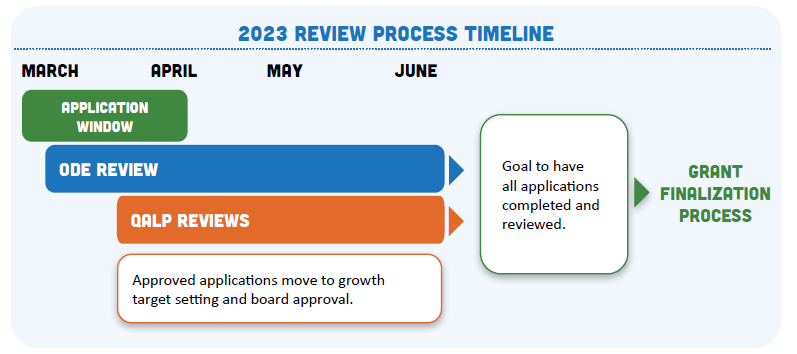 17
17
[Speaker Notes: Speaker Notes:
In alignment with ODE’s commitment to develop shared responsibility and confidence in our public schools and to facilitate learning within and across schools, districts, and communities, the final step of the application review process will consist of a Quality Assurance & Learning Panel (QALP) review. The panel review is not determining whether or not an application meets the requirements. The panel review is either affirming or challenging the assessment made by ODE staff and spurring additional review processes for that given application.The basic concept is to bring together, virtually, panels of people to review and affirm/challenge the determination made by ODE staff while also increasing learning about the work being done in districts, charter schools, YCEPs, JDEPs, regions, and communities across the state of Oregon. The purpose of the Quality Assurance and Learning Panel is to: 1. Support public understanding and grow confidence in the implementation of the various initiatives 2. Create conditions conducive for learning across districts and communities 3. Support ODE’s review efforts with a quality check]
Questions & Comments
18
18